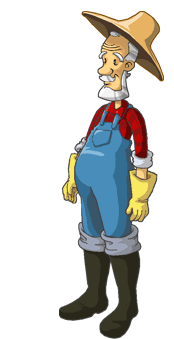 NHỔ CÀ RỐT
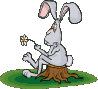 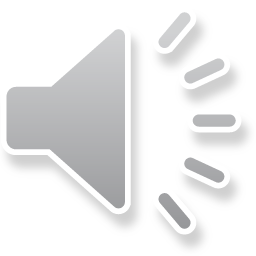 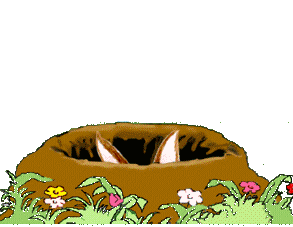 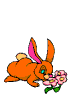 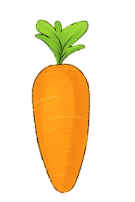 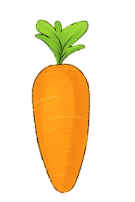 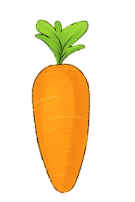 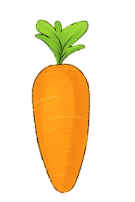 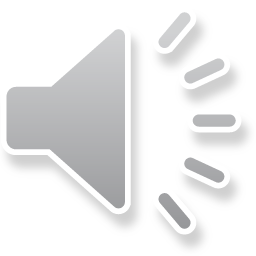 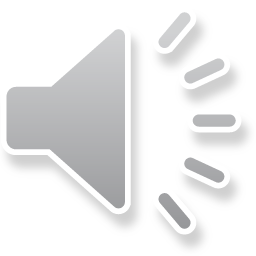 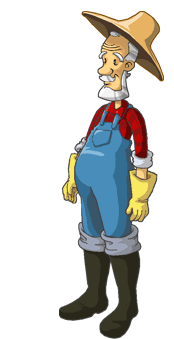 Con có dám thử không?
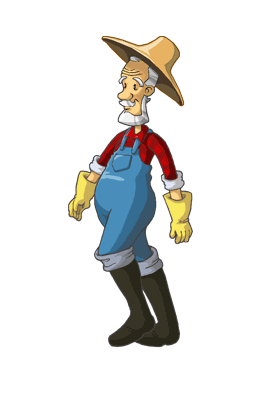 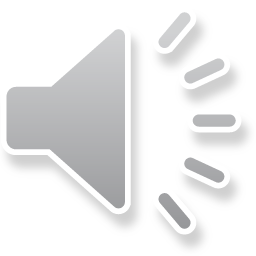 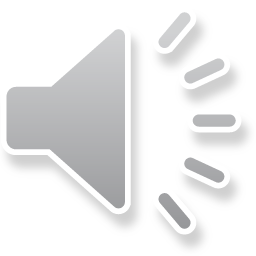 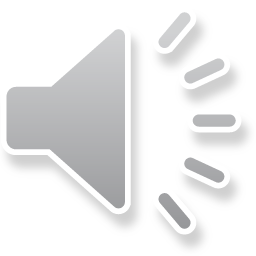 Được chứ. Nhưng để ta xem con ở trường có học hành đàng hoàng không thì ta mới cho
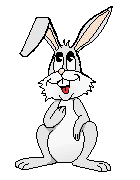 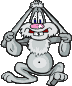 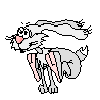 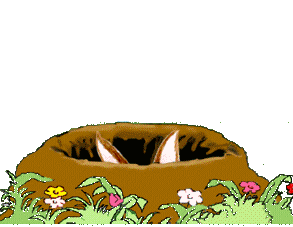 Bác ơi ! Cháu đói lắm bác cho cháu củ cà rốt được không ạ ?
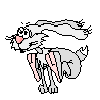 Dạ. Con đồng ý
Giờ ta sẽ cho con tự nhổ cà rốt
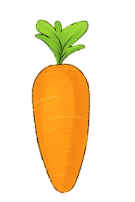 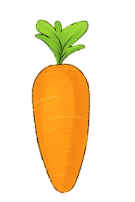 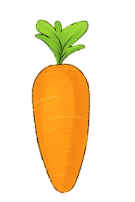 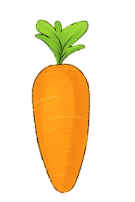 2 + 4 = ?
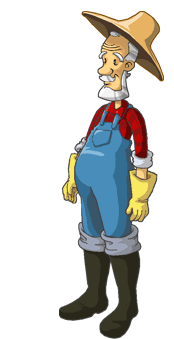 A : 6
B : 5
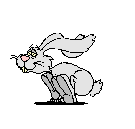 C : 3
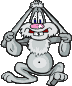 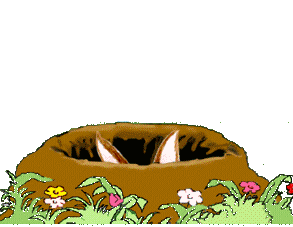 D : 4
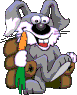 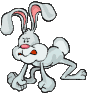 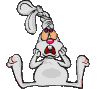 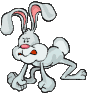 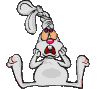 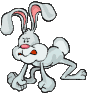 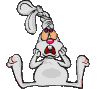 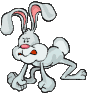 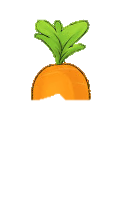 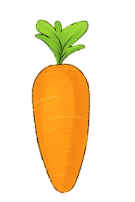 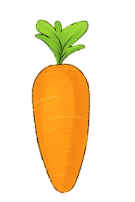 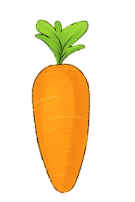 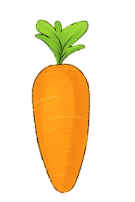 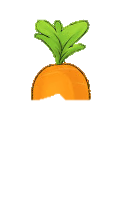 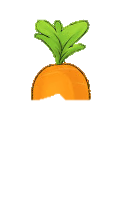 A                   B                   C                   D
1 + 5 = ?
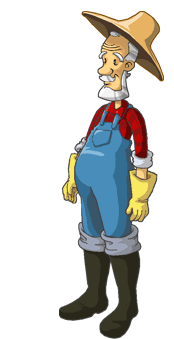 A : 5
B : 6
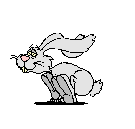 C : 4
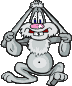 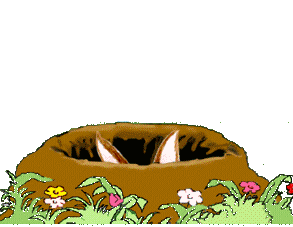 D : 3
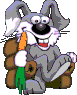 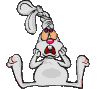 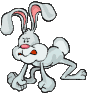 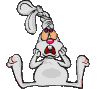 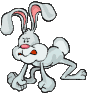 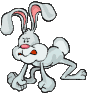 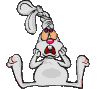 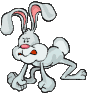 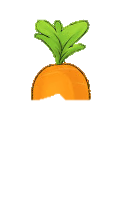 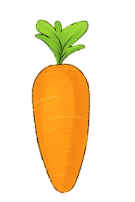 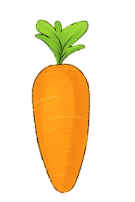 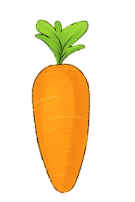 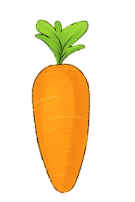 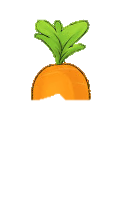 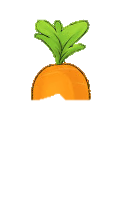 A                   B                   C                   D
3 + 2 = ?
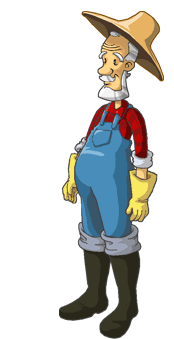 A : 4
B : 6
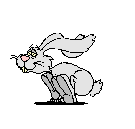 C : 5
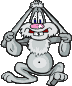 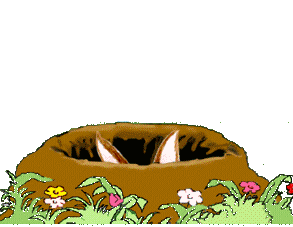 D : 7
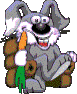 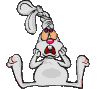 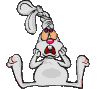 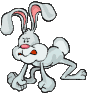 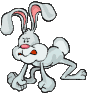 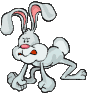 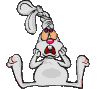 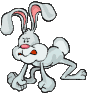 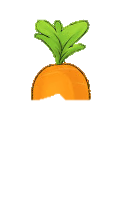 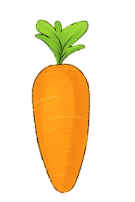 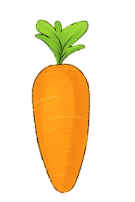 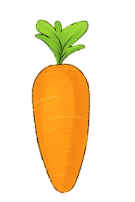 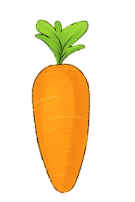 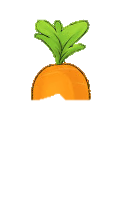 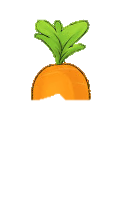 A                   B                   C                   D
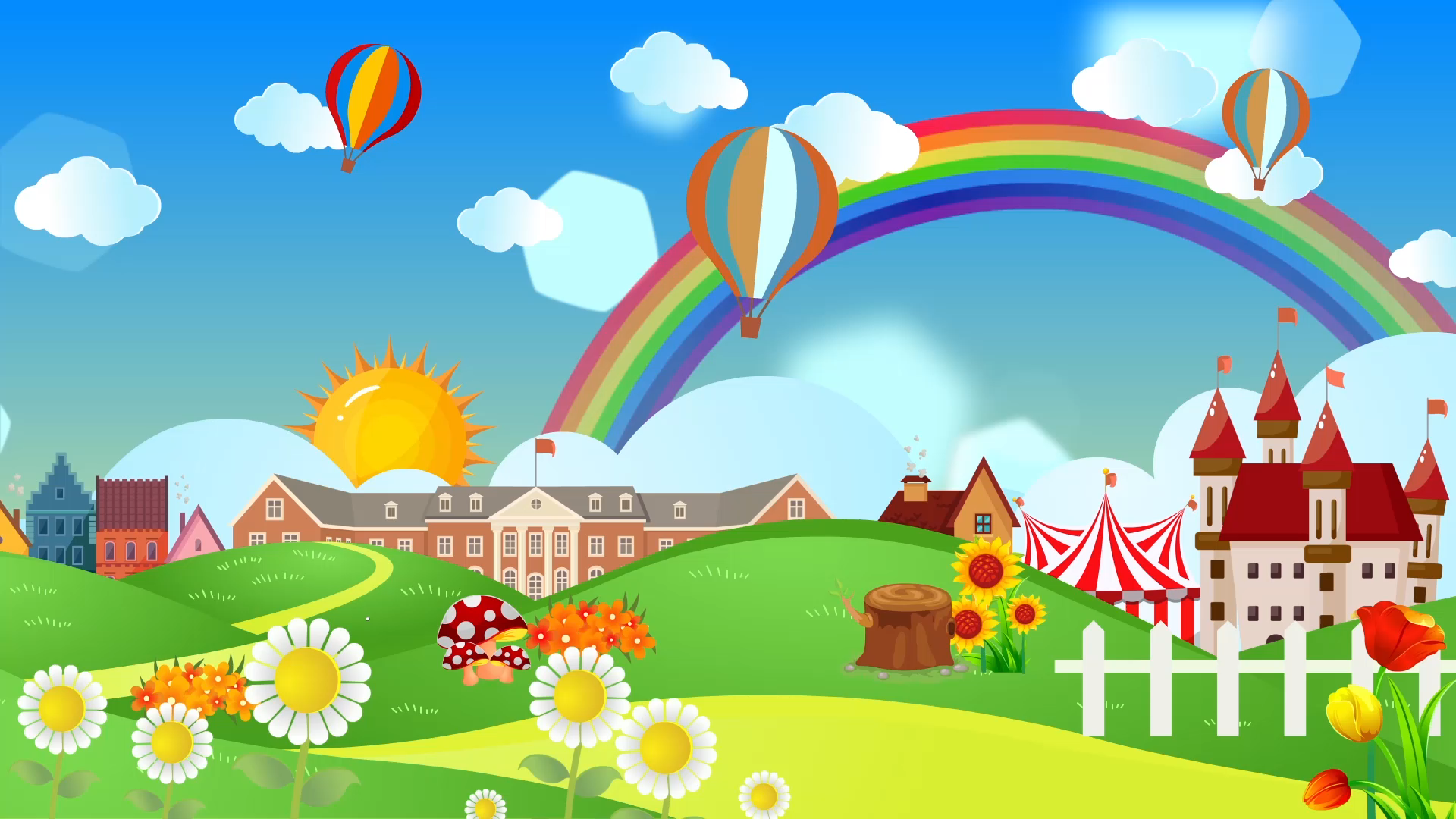 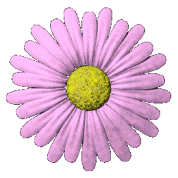 TRƯỜNG TIỂU HỌC LÊ LỢI
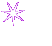 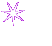 PHÉP CỘNG TRONG PHẠM VI 6 (TIẾP THEO)
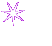 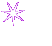 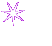 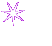 Phép cộng trong phạm vi 6 (tt)
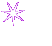 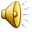 Người thực hiện: Nguyễn Thị Chuyên
HOẠT ĐỘNG 2: KHÁM PHÁ
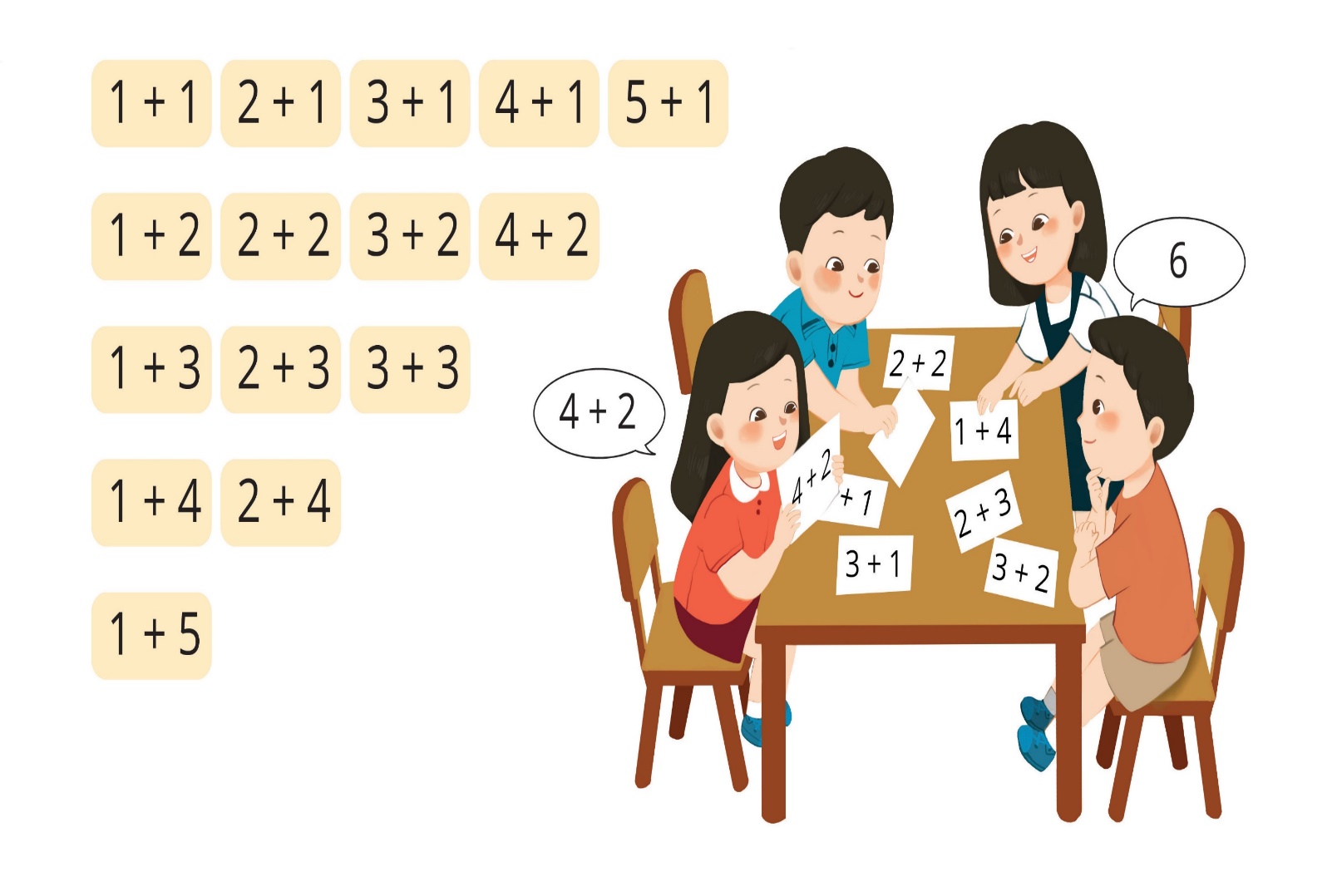 Quan sát tranh
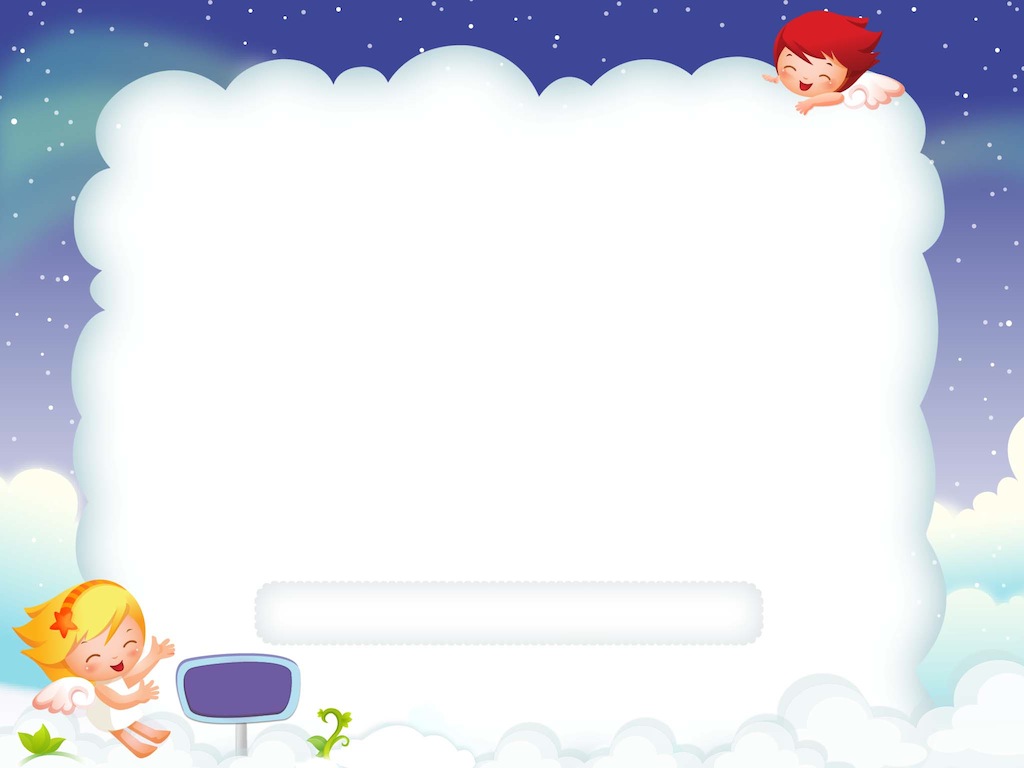 THẢO LUẬN NHÓM 2
Tìm kết quả từng phép cộng trong phạm vi 6.
Chia sẻ trước lớp.
1 + 1 = 2
1 + 2 = 3
1 + 3 = 4
1 + 4 = 5
2 + 4 = 6
2 + 2 = 4
2 + 3 = 5
2 + 1 = 3
3 + 2 = 5
3 + 3 = 6
3 + 1 = 4
4 + 2 = 6
4 + 1 = 5
5 + 1 = 6
BẢNG CỘNG TRONG PHẠM VI 6
1 + 5 = 6
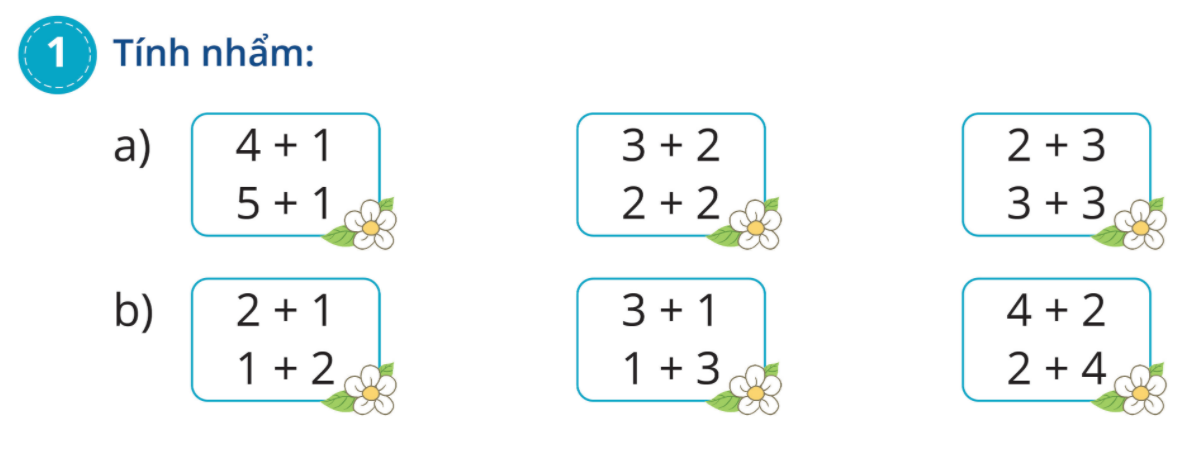 = 5
= 5
= 5
= 4
= 6
= 6
= 3
= 4
= 6
= 3
= 4
= 6
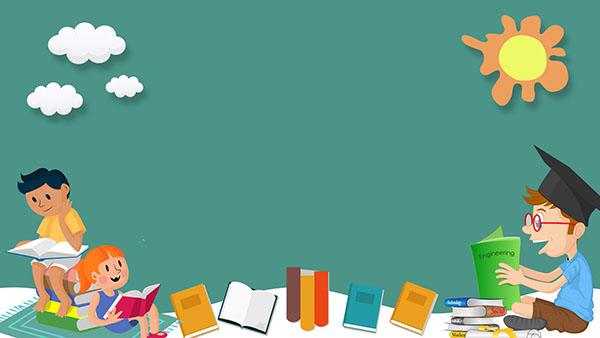 Củng cố bài học